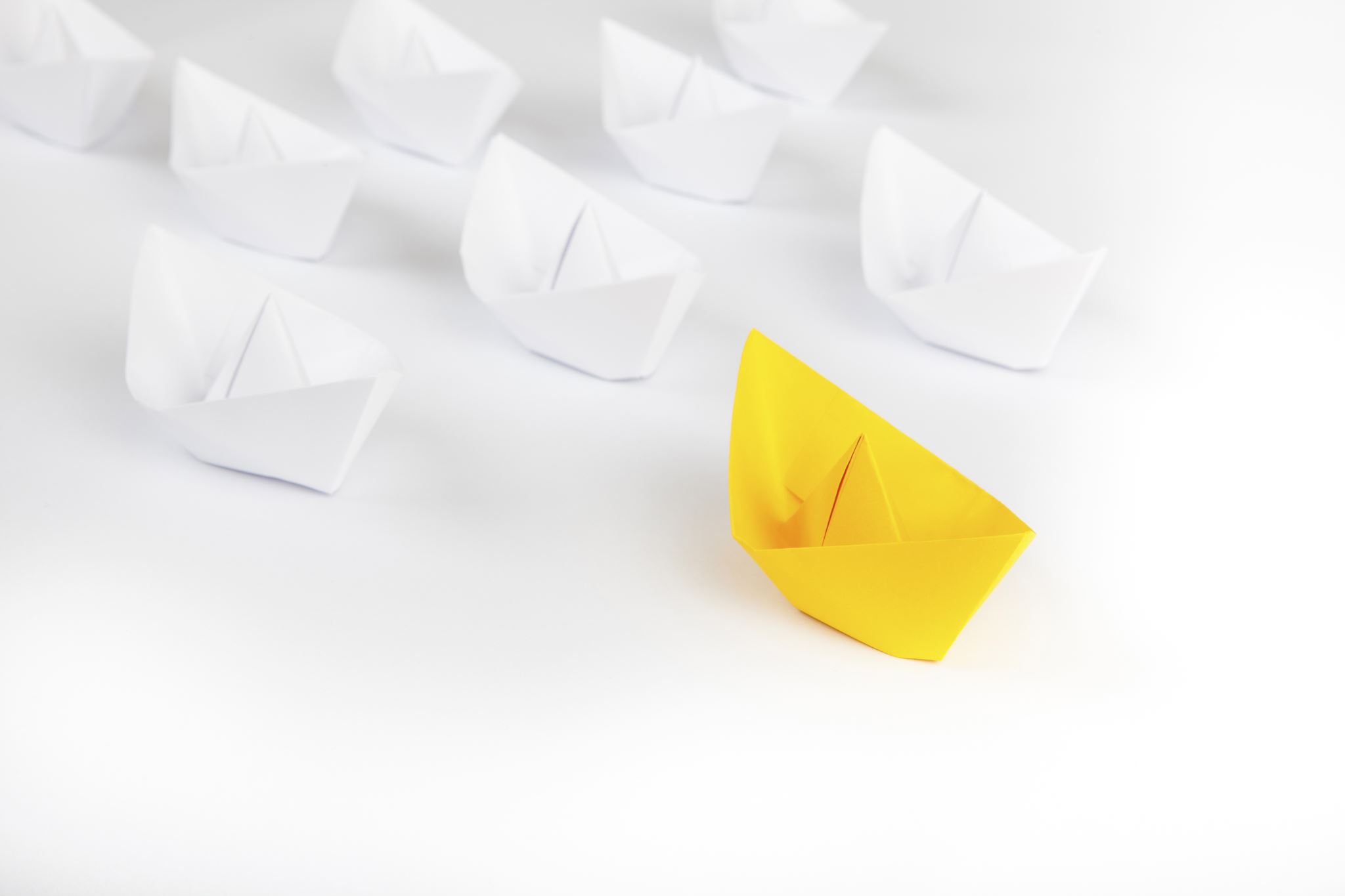 Pedagogické poradenství ve výchovně vzdělávacím procesu etopedieVymezení poradenství ve vztahu k sociální práci
Témata a jejich souvislosti
Pedagogické poradenství ve výchovně vzdělávacím procesu etopedie
Vymezení poradenství ve vztahu k sociální práci 
Systém poradenství - pavouk služeb, jak spolu souvisí, jak spolupracují
Multioborová spolupráce – OSPOD, škola, SVP, zařízení ÚV/OV
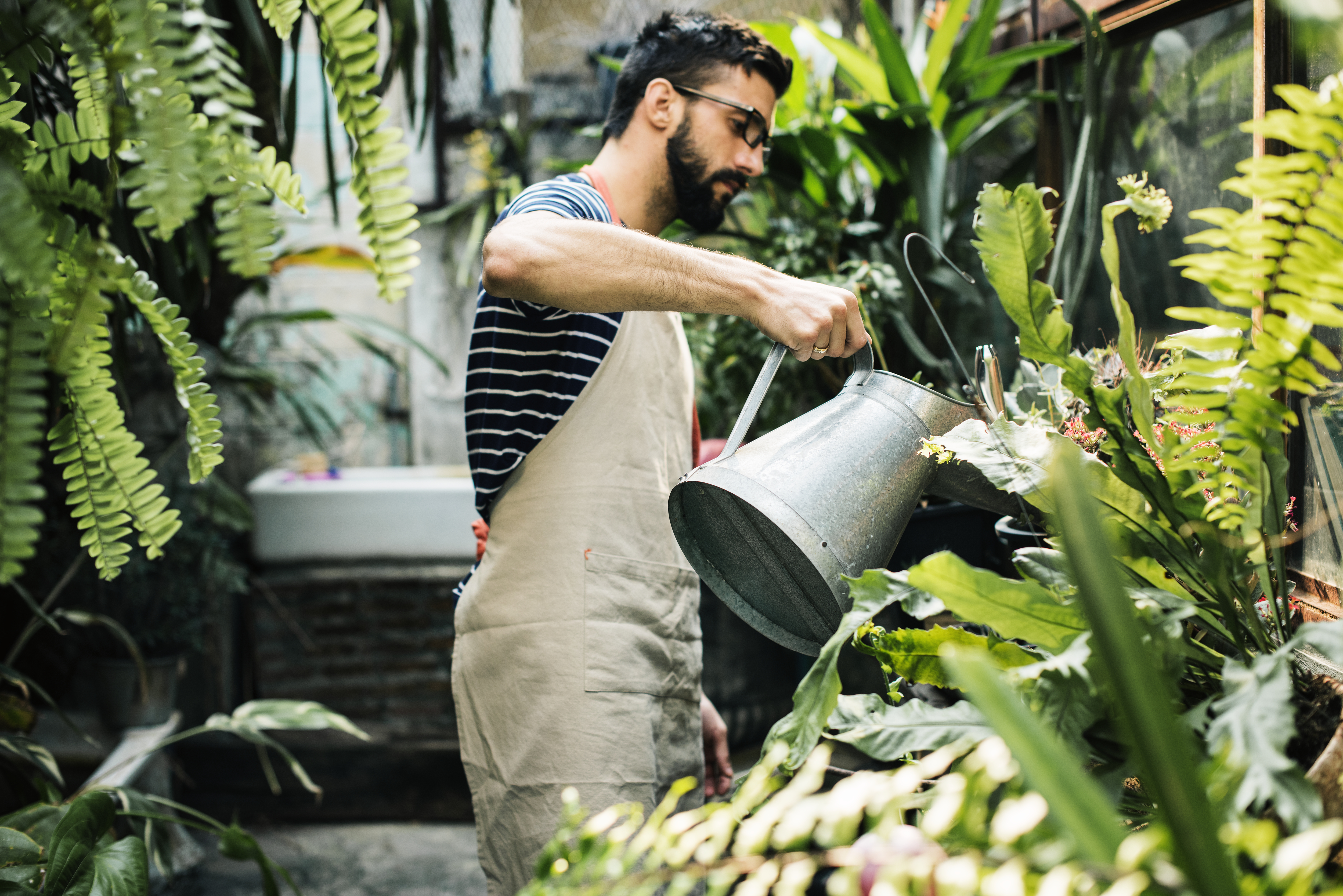 Speciálně pedagogické poradenství
Komplex poradenských služeb - kooperace speciálního pedagoga a sociálního pracovníka, vzájemné prolínání služeb
Forma poradenské činnosti
Vedení, informování – osvětový a výchovný charakter
Poradenství – hlubší náhled na problém, jeho příčiny a možnosti řešení, vyžaduje oboustrannou komunikaci a individuální diagnostiku
Konzultační činnost – poskytovaná jinému odborníkovi v rámci péče o klienta
Oblasti poradenské činnosti
Kde a kdo?Systém výchovného poradenství ve výchově-vzdělávací soustavě
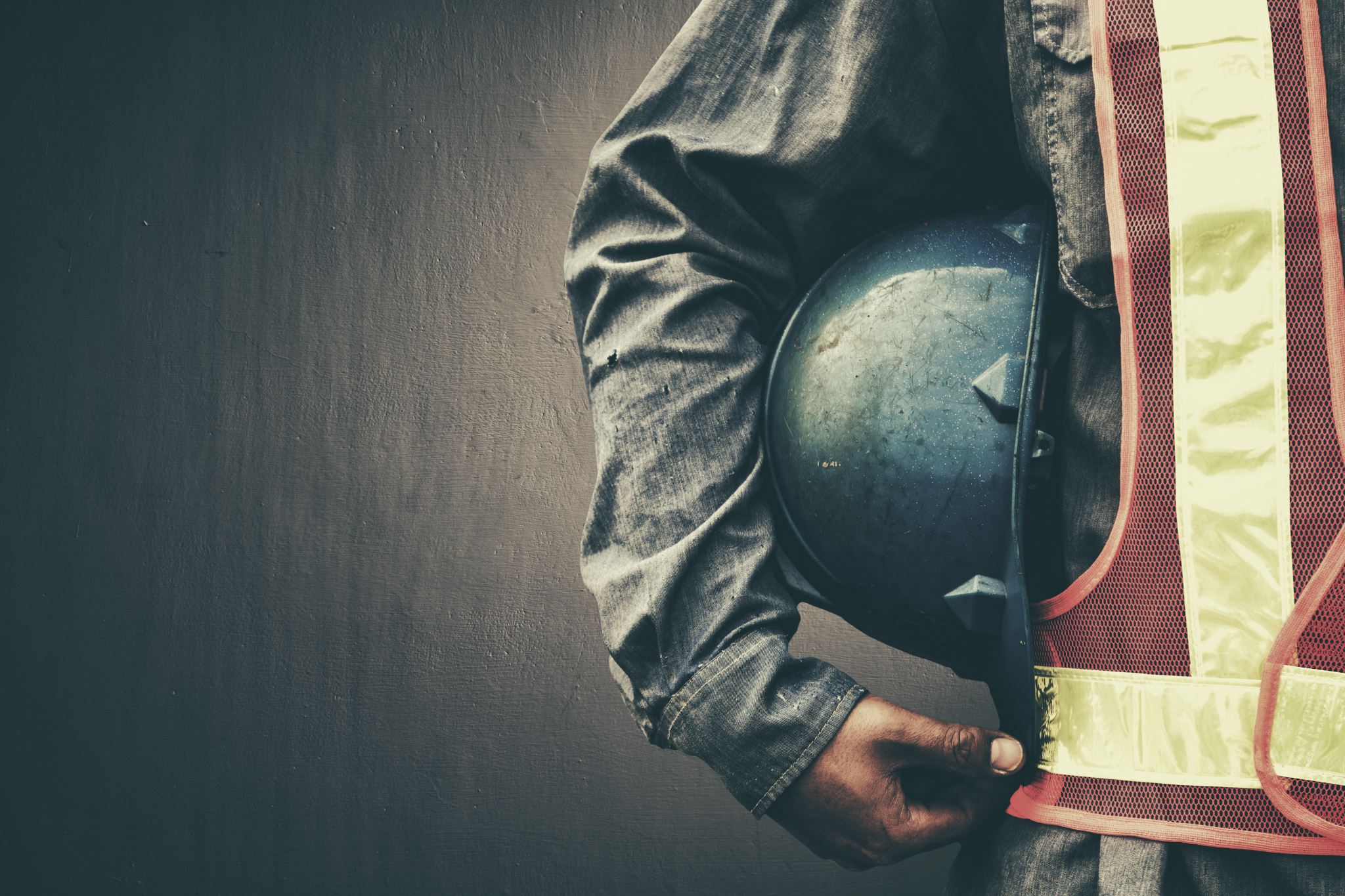 Školní speciální pedagog
- společně s asistentem pedagoga hlavní podpora žáků s SVP, vytváření podmínek pro vzdělávání, spolupráce s PPP, SPC a SVP 
reedukace, individuální práce s žáky na 1. i 2. stupni ZŠ krátkodobá i dlouhodobá (dle potřeb) jednotlivci i malé skupiny odstranění specifických obtíží
konzultace poradenství pro rodiče, učitele i žáky 
zabezpečuje průběžnou komunikaci s rodiči (zákonnými zástupci) žáka
 vytváří zpětnou vazbu učitel – speciální pedagog 
správná příprava na vyučování a správné vedení dítěte vhodné pomůcky a formy práce v domácím prostředí 
doporučení vhodných pomůcek a podpůrných opatření 
kázeňské či výchovné problémy 
 průběžně vyhodnocování účinnost navržených opatření a jejich realizaci
Komu a za jakých podmínek?
Co? Obsah poradenských služeb
Střediska výchovné péče
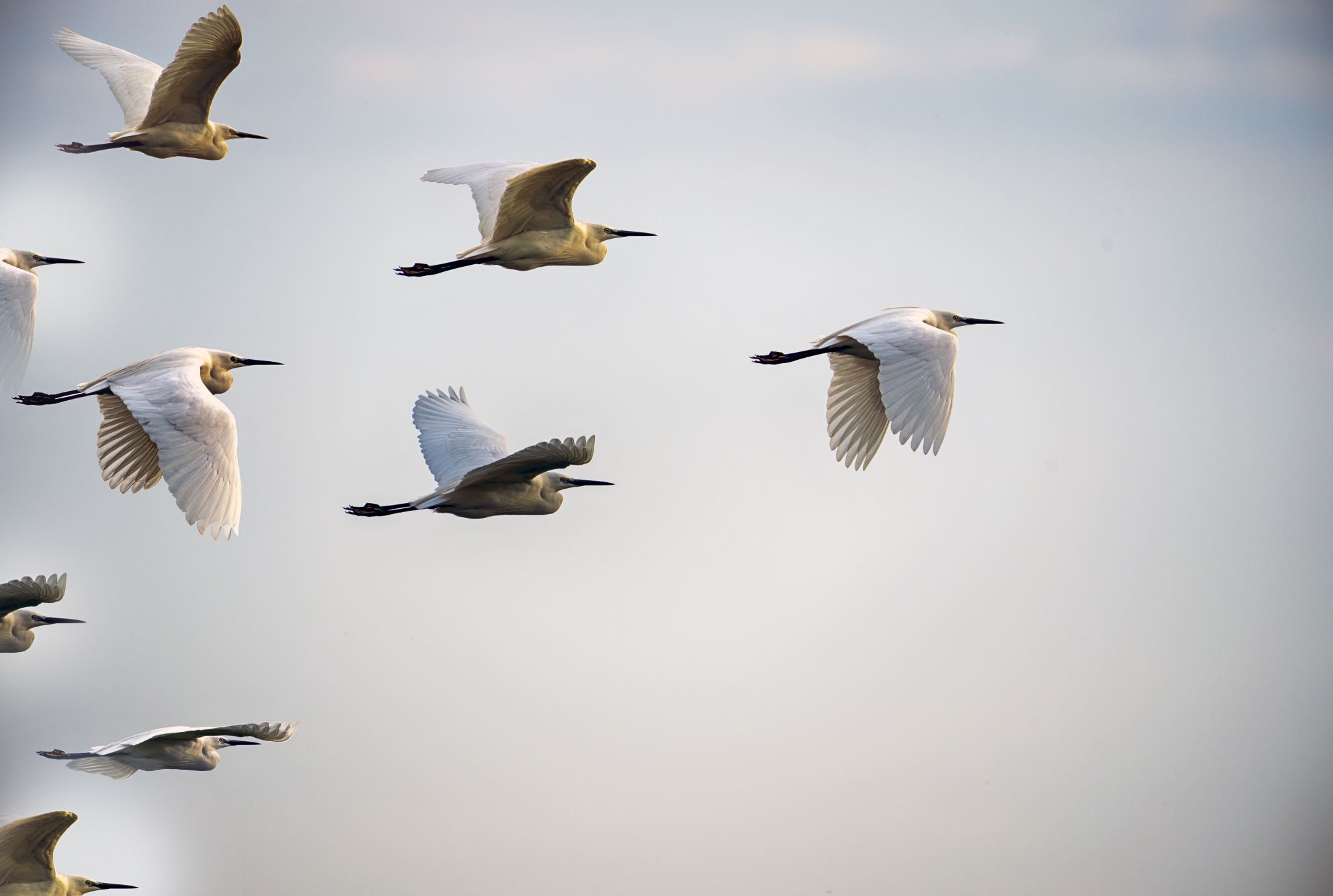 Vymezení poradenství ve vztahu k sociální práci
Sociální práce v sociální službách 
Odborné poradenství – konkrétní cílové skupiny a témata – často NNO
Odborné poradenství v sociálních službách - vychází ze zákona č. 108/2006 Sb. o sociálních službách – sociální poradenství – často služby sociální prevence – uplatnění absolventa speciální pedagogiky - etopeda
jak se prolíná s poradenství – ohrožené rodiny – IC, SAS, nízkoprahové kluby
Individuální plánování
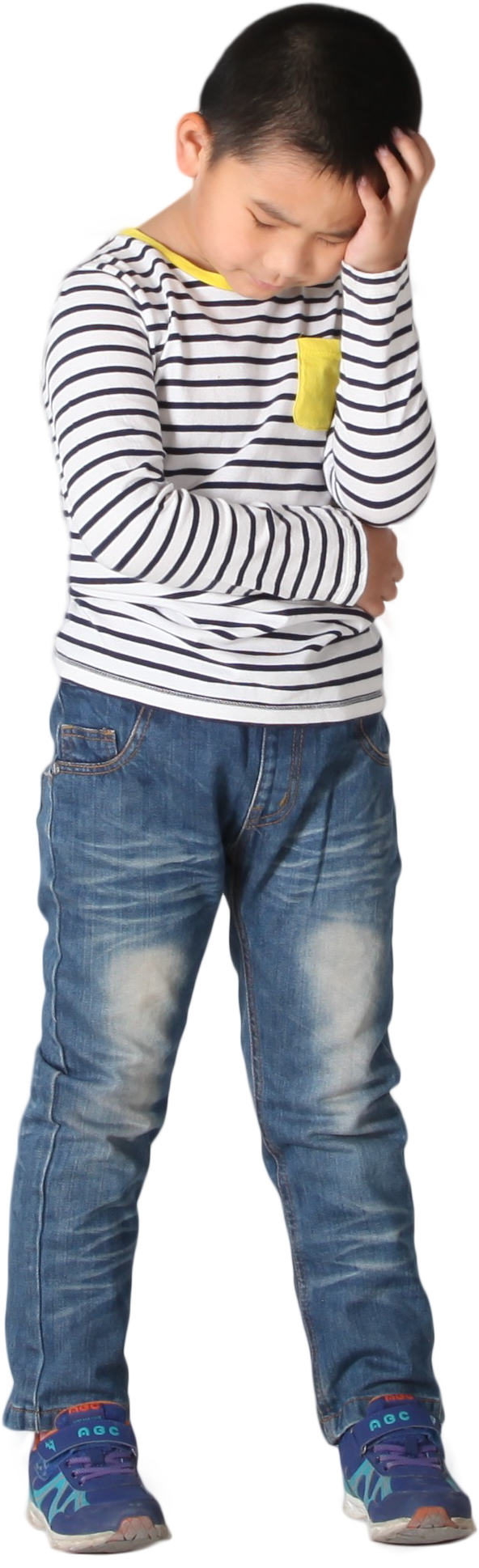 diagnostika
Edukace, vzdělávání, učení
psychoterapie
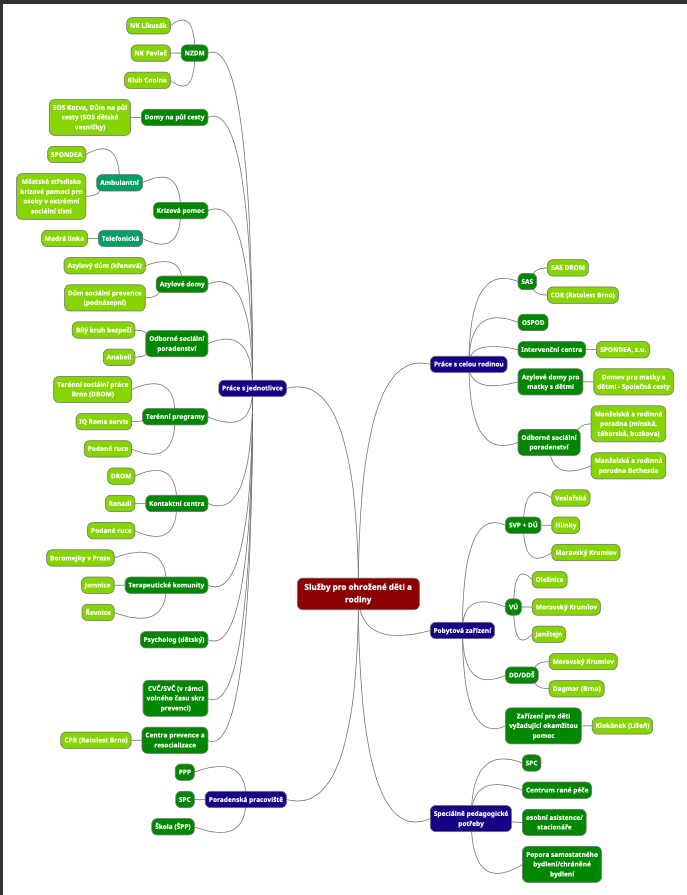 Zdroje
Drapela, V.(2011). Teorie osobnosti. Portál 2011
Geldard, K. (Ed.). (2009). Practical interventions for young people at risk. SAGE Publications.
Geldard, K., & Geldard, D. (2008). Dětská psychoterapie a poradenství. Portál.
Matějček, Z. (1992). Praxe dětského psychologického poradenství. SPN
Valentová,L.(Ed) (2009).Školní poradenství I a II, Praha: Pedagogická fakulta UK